Здравствуйте !
Малахитовая шкатулка
Граница между Европой и Азией 
Ермак Тимофеевич 
«Каменный пояс» Земли русской
Урал
Понятия и географические объекты
Как называются на Урале каменные россыпи
Самая высокая вершина Урала
Самая северная часть Урала
Малахит, яшма, орлец –это
Самая низкая и освоенная часть Урала
р. Чусовая
Курумы 
Ильменский заповедник
г. Народная
Кунгурская пещера
Полярный Урал
Средний Урал
Поделочные камни
Тема урока:
«Природные уникумы Урала»
Цель урока:
«Формирование представлений об уникальности Урала»
Природные уникумы  Урала
Огромный, почти как море,Пред глазами простор предстал.На широком степном простореТы раскинулся, царь – Урал.Показала, блестя перламутромВ малахитной короне своиГоры с золотом-изумрудамиХозяйка медной горы.
План описания природного объекта
Минералогический Ильменский заповедник
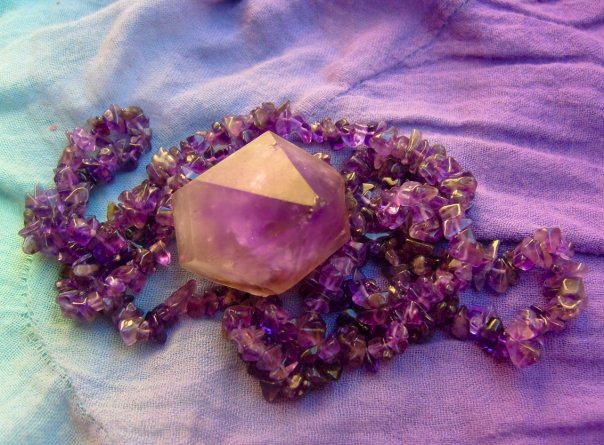 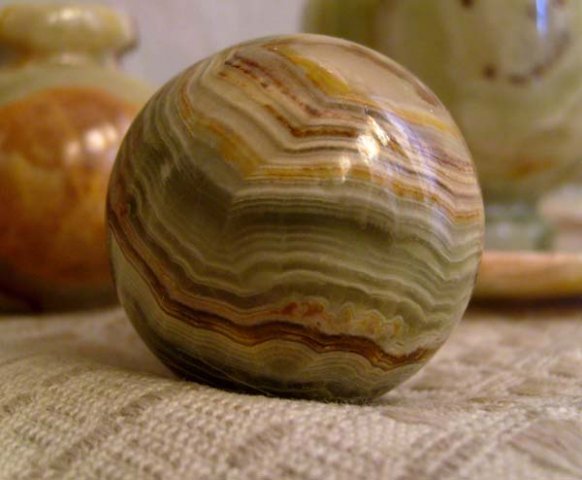 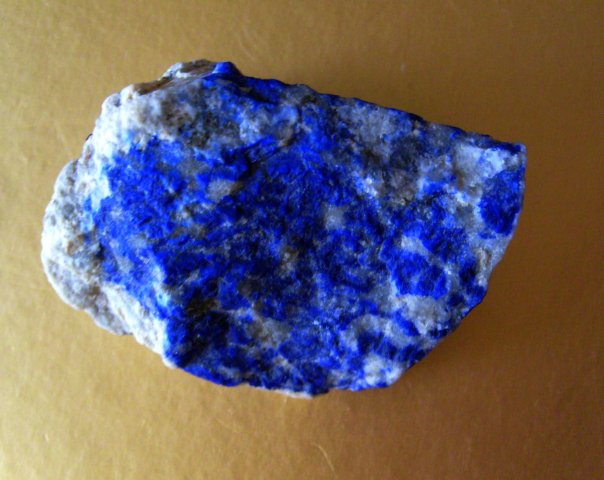 Ильменский заповедник
Ильменский государственный заповедник находится на Южном Урале в Ильменских горах к северо -востоку от г. Миасс
     Создан заповедник в 1920 году, благодаря стараниям академиков В.И. Вернадского, А.Ф. Ферсмана. В 1935 г преобразован в комплексный
     Заповедник . Здесь охраняются минералы и горные породы, но не обычные, а драгоценные и поделочные камни
     Поразительно завораживающая красота жёлтых топазов, гранатов, красных, зелёных изумрудов. Удивительно найти эти драгоценные камни прямо в земле.
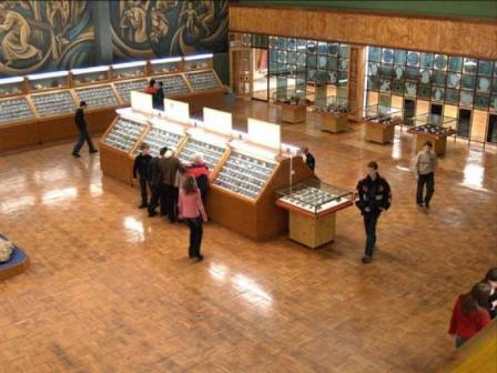 «Минералогический рай»А. Е. Ферсман
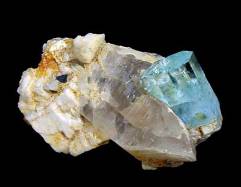 Есть здесь и такие редкие, которых пока в мире не обнаружили ни в одних горах. Академик А.Е. Ферсман назвал Ильмены «минералогическим раем»
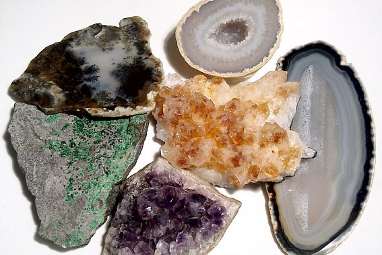 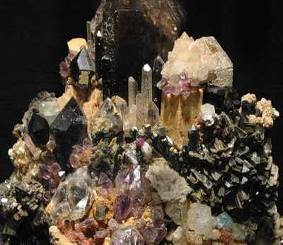 Природа Ильменского заповедника
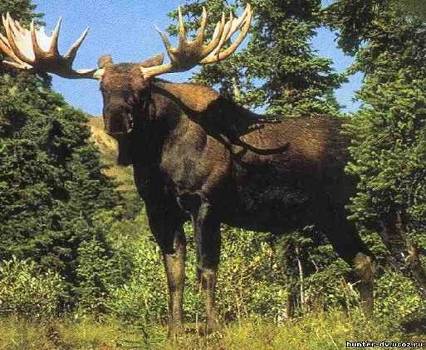 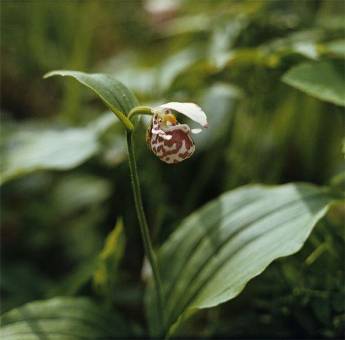 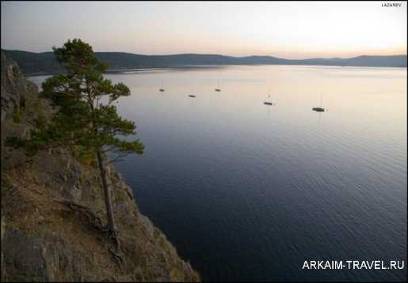 Горный хрусталь
Название «хрусталь» произошло от греческого слова krystallos — лед. 
Горный хрусталь является кварцем.
Кристаллы — прозрачные. Иногда встречаются камни с зеленоватым,                                    розоватым, голубоватым оттенками.
Горный хрусталь
Задание по химии:
   Установите молекулярную формулу горного хрусталя, если массовые доли элементов   в нем составляют:
    46%-кремния                                                                               и  54%-кислорода.
Химическая формулагорного хрусталя
SiO2
SiO2
SiO2
Река Чусовая
Река интересна тем, что берёт своё начало на восточных склонах Уральского хребта, в  Азии, пересекает его и в основном протекает по его западным склонам, европейской части России, дважды переходя из Свердловской области в Пермский край. Русло Чусовой каменистое, с порогами и подводными камнями, местное население называет их «ташами»
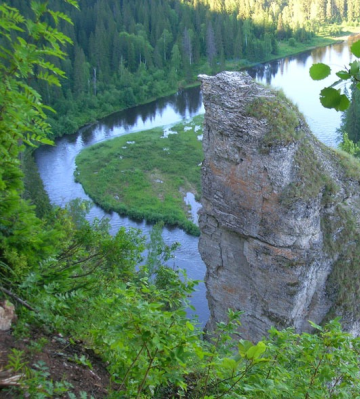 Достопримечательности
Название Плакун возникло от сочащейся кое-где по его стенам воды: "Вода с горы капает кап-кап-кап, как слезы льются, плачет камень".
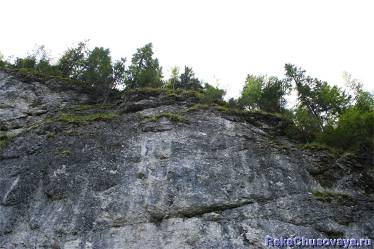 Пещера Чудесница – самая длинная в районе реки Чусовой и одна из самых красивых на Урале. Благодаря необыкновенной красоте натечных образований пещера вполне оправдывает свое название. Пещера Чудесница находится в двух километрах от реки Чусовой, в долине небольшой речки Поныш. Пещера Чудесница и гора Кладовая, в которой она находится, относятся к памятникам природы Пермского края.
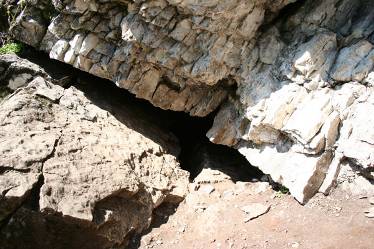 Кунгурская пещера
Кунгу́рская ледяна́я пеще́ра — одна из самых популярных достопримечательностей Урала, является памятником природы всероссийского значения. Пещера находится в Пермском крае, на правом берегу реки Сылвы на окраине города Кунгур в селе Филипповка, (в 100 км от Перми).
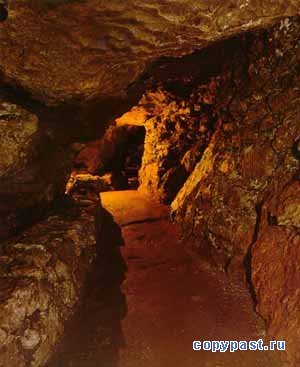 Сталактиты и сталагмиты
Кунгурская пещера
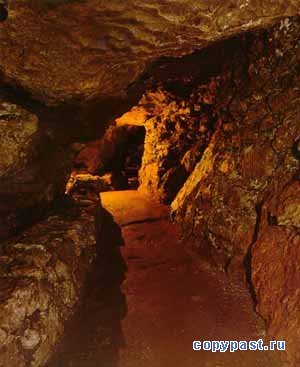 Вывод:
На Урале сконцентрировано большое количество уникальных, неповторимых, единственных в мире, поражающих своей красотой объекты природы.
УРАЛ
Могучий, прекрасный
Простирается, удивляет, впечатляет
Главная кладовая земных богатств
Отчизна.
2 прилагательных, которые дают описание
3 глагола, описывающие действия объекта
Фраза из 4 слов, личное отношение автора к описываемому предмету
Синоним . Ассоциация к 1 слову
План природного объекта
Критерии оценок:
9 баллов -5; 
7-8 баллов-4; 
5-6 баллов – 3; 
1-4 балл-2.
Вера Никольская
Уходит в даль, меняя цвет, вода. Леса смыкают цепью расстоянья. И за грядою тянется гряда Холмов, теряя чёткость очертаний.
      Безмерен мир людей в таких краях. Живут они сурово век от века – Молитва, труд, любовь и кров, семья, Несуетно, достойно человека. Живут в согласье с Богом и собой Своей особой, праведною жизнью. Родимый край. Клочок Земли святой. Приют души с названием Отчизна.
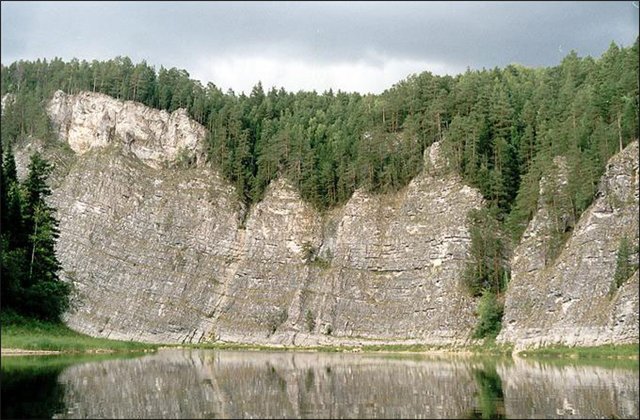 Домашнее задание
Подготовить презентацию об одном из уникальных объектов Урала
Рефлексия
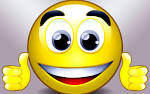 Узнал(а) много нового



Было неинтересно и я ничего не понял(а)
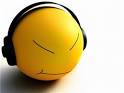 Спасибо за внимание.